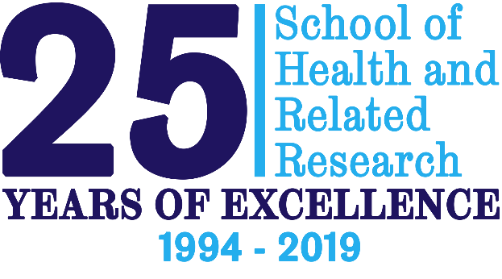 Development, use and future of the SF-6D preference-based measure of health
John Brazier, PhD, FMedSci

Professor of Health Economics and Dean,
School of Health and Related Research, University of Sheffield, UK

j.e.brazier@Sheffield.ac.uk
Overview
Development of SF-6D from the SF-36 – the descriptive system and it’s valuation
Performance and use of SF-6D
Development of the SF-6Dv2 – rationale, methods and comparison to original SF-6D
Translation and valuation of SF-6Dv2 in China by Wu et al at Tianjin University
The SF-36
36 item questionnaire

Measures general health across 8 dimensions:
Physical Functioning; Role Limitations due to Physical problems; Role limitations due to Emotional problems; Social Functioning; Pain, Vitality, Mental Health; General Health

Produces two summary scores (Physical Component Summary and Mental Component Summary)

One of the most widely used measures of HRQoL in the world

Validated across a wide range of health conditions
[Speaker Notes: Standard (psychometric) measures of HRQoL such as the SF-36
describe health in various dimensions 
 but do not explicitly incorporate preference information  but use scoring algorithm based on simple summative scoring or more recently RASCHE analysis
There are a class of measures of health related quality of life known as Multi-attribute utility measure  (such as the HUI or the EQ-5D) which have been designed for use in economic evaluation.  These:
 - also describe health, though usually on a cruder scale
these incorporate preference weights derived from sample of the general population reflecting the value people give to different aspects of health
  these can be used to value health states and calculate QALYs
The rationale for this study were:
that the SF-36 is the most widely used generic measure of health  whereas MAUS have only been used in a limited way 
- there has been some concern about the relevance and sensitivity of existing MAUS for many conditions and treatment outcomes.]
SF-36 Physical Functioning items
The following questions are about activities that you might do during a typical day. Does your health limit you in these activities? If so, how much?
                                                                                                (circle one number on each line)
SF-36: Comparison of general population and patients with Rheumatoid Arthritis
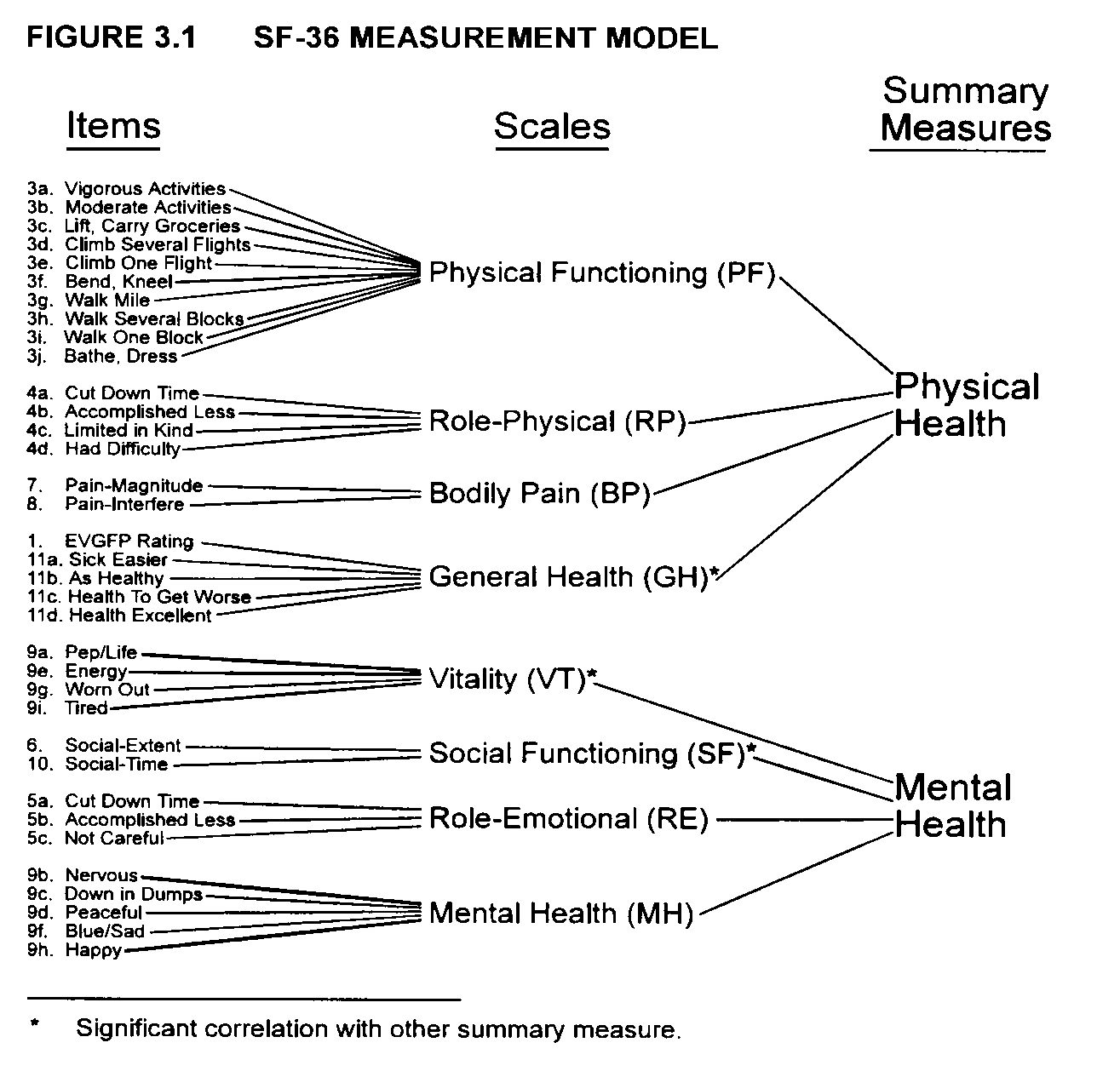 Physical
Mental
Derivation of SF-6D from SF-36
Reduced SF-36 from 8 to 6 dimensions by removing general health dimension and combining role limitations due to physical and emotional problems
SF-6D has Physical functioning, role limitation, social functioning, pain, mental health, vitality 
Used 11 of 36 items selected using early factor analytic and Rasch results (for physical functioning)
[Speaker Notes: The Short-Form 6-D health state classification was formed by selecting items from the SF-36:
The number of dimensions was reduced from 8 to 6.  This was done by dropping the general health dimension of the SF-36 since the purpose of the exercise is to derive an overall value for health. And by combining the two role limitation dimensions.
Within the 6 dimension items were selected in order to minimise the overall information loss.  Dr. John Ware and his colleagues contributed to this process and provided evidence for the psychometric performance of each item in explaining each health concepts across the severity range (including the results of factor and rasche analysis).  
The result is the SF-6D with dimensions for physical functioning,  role limitation, social functioning, pain, mental health and vitality  
Each dimension has between 4 and 6 levels of severity 
A SF-6D Health state is defined by selecting one level from each dimension
In this way the SF-6D defines 18,000 health states
SF-36 data can be assigned to the new classification]
First health utility estimate from psychometric tool
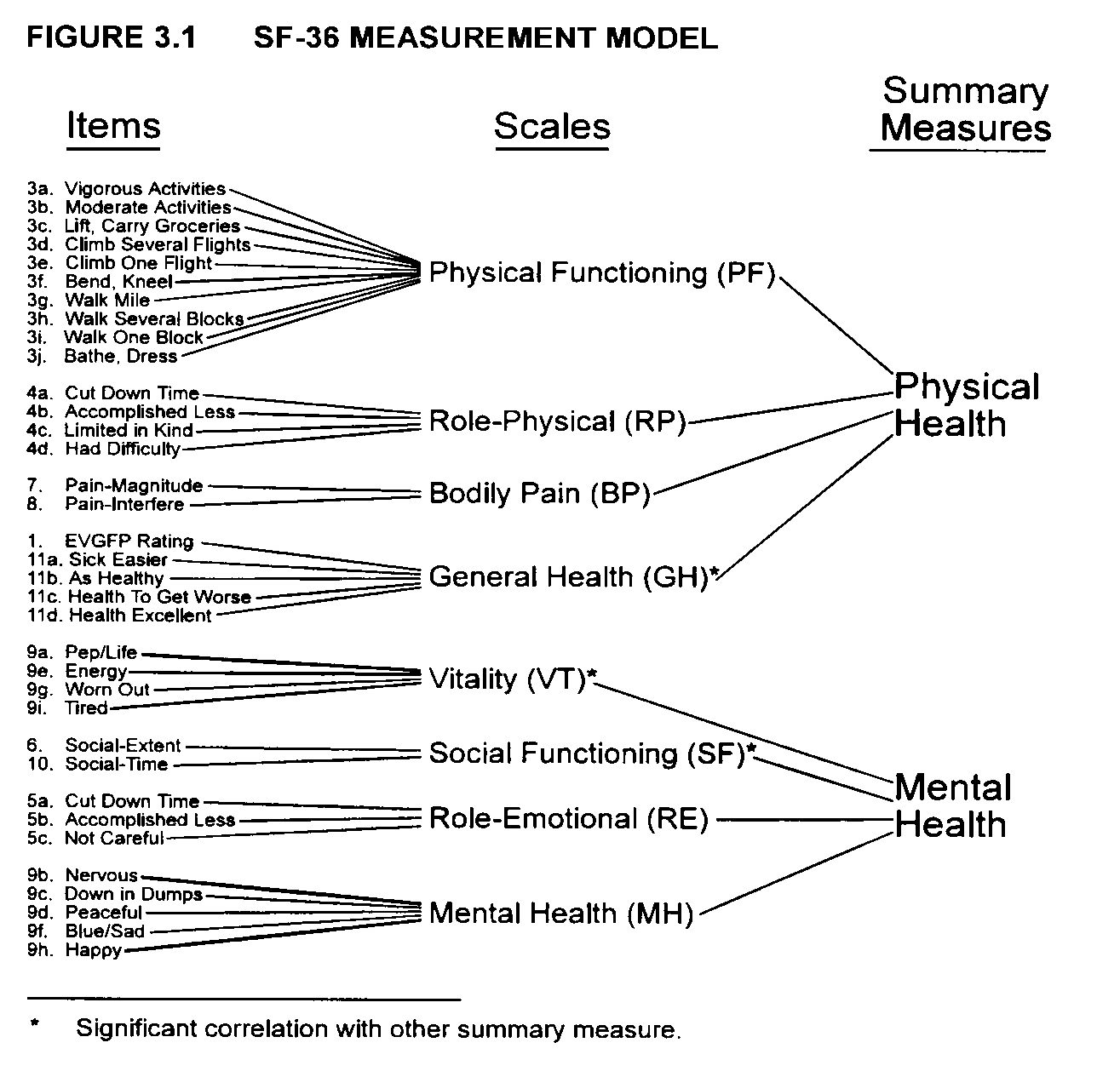 Physical
SF-6D (Uses 11 items)
Mental
SF-6D
The following questions ask about different aspects of your health.  There are six groups of statements, each covering a different aspect of health. Please tick one statement in each group to show the statement which best describes your health over the past 4 weeks.
Pain
You have no pain……...…………………………
You have pain but it does not interfere with your normal work (both outside the home and housework) ……..
You have pain that interferes with your normal work (both outside the home and housework) a little bit…………
You have pain that interferes with your normal work (both outside the home and housework) moderately…........
You have pain that interferes with your normal work (both outside the home and housework) quite a bit………...
You have pain that interferes with your normal work (both outside the home and housework) extremely………...

Mental Health
You feel tense or downhearted and low none of the time......
You feel tense or downhearted and low a little of the time.....
You feel tense or downhearted and low some of the time…..
You feel tense or downhearted and low most of the time…...
You feel tense or downhearted and low all of the time………

Vitality
You have a lot of energy all of the time…….....
You have a lot of energy most of the time........
You have a lot of energy some of the time…...
You have a lot of energy a little of the time…..
You have a lot of energy none of the time……
Physical Functioning
Your health does not limit you in vigorous activities…….
Your health limits you a little in vigorous activities……....
Your health limits you a little in moderate activities…......
Your health limits you a lot in moderate activities…….....
Your health limits you a little in bathing and dressing......
Your health limits you a lot in bathing and dressing……...

Role Limitations
You have no problems with your work or other regular daily activities as a result of your physical health or any emotional problems.......…………..
You are limited in the kind of work or other activities as a result of your physical health……
You accomplish less than you would like as a result of emotional problems……...…...........
You are limited in the kind of work or other activities as a result of your physical health and accomplish less than you would like as a result of emotional problems……

Social Functioning
Your health limits your social activities none of the time…...
Your health limits your social activities a little of the time.....
Your health limits your social activities some of the time…..
Your health limits your social activities most of the time…...
Your health limits your social activities all of the time……....
Valuation of SF-6D
States to be valued: 249 SF-6D health states (out of a possible 18,000) selected on basis of orthogonal design supplemented by additional random selection
Sample: representative sample of 836 members of UK general population interviewed (65% response rate) 
Valuation technique: respondents asked to rank and value six SF-6D health states using the ‘ping pong’ variant of standard gamble
Modelling issues
Started with a simple additive OLS model with dimension levels entered as a dummy variables
Issues:	
Individual (observations =3518) vs. mean (observations =249) level modelling
Hierarchical data at individual level - used random effects model
Skewness – so examined alternative functional forms
Interactions - used various summary ‘extreme’ and ‘count’ measures (called most or worst)
Bayesian modelling (Kharroubi et al, 2007)
[Speaker Notes: The aim was to model the value of all health states defined by the sf-6D from the sample of health state values. The starting point was a simple additive model with each dimension level entered as a dummy variable on estimated by OLS.
There was a choice as to whether to estimate a model at the level of individual observation or mean health state value – we have estimated both and found it makes little difference
to allow for the hierarchical structure of the data from the fact that each respondent was providing a number of observations a RE model was used
a variety of functional forms were examined to deal with the skewness in the data
interactions were considered in a variety of ways]
Modelling results
Estimates:
estimates of ‘main effects’ robust across specifications 
broadly consistent with 6D (though some inconsistencies)
pain, mental health and physical functioning had largest effects
Fit:
predictions: 79% within +/- .1 and 53% within +/- 0.05
tendency to over predict at the lower end (predictions 0.301 to 1.0 compared to observed values of 0.21 to 1.0)
[Speaker Notes: The estimate of the ‘main effects’, that is the decrements associated with each dimension level, were found to be robust to the precise model specification
In terms of results, pain, mental health and physical functioning have largest effects
Most, though not all the decrements were significant and consistent with the ordinality of the scales
predictions: 79% correct to within +/- .1 and - 53% correct to within +/- 0.05
explanatory power in those models with an adjusted R-squared was upto 0.51 for mean models 
Despite the interaction term, the tendency remains to over predict actual health state values at the lower end]
SF-6D scoring algorithm
Scoring - SF-6D state 424333
Utility score = 1- 0.044 - 0.057 - 0.065 - 0.053 - 0.042 - 0.071 - 0.061 = 0.607
Information loss of moving from SF-36 to SF-6D index – standardise response means for longitudinal change (mean change ÷ SD)
Why use the SF-6D?
Scientific arguments:
For most conditions retains the sensitivity of SF-36
Includes vitality, role and social activity not covered by EQ-5D (only ‘usual’ activity in EQ-5D) or HUI3
Evidence of a ceiling effect in the EQ-5D: a large number in the best state, despite other instruments suggesting health problems
Evidence of SF-6D being more sensitive than EQ-5D in some patient groups:  general population sample (Petrou and Hockley, 2005), hearing (Barton et al, 2004, visual acuity in AMD (Espallargues et al, 2005), Neck pain patients (Epstein and Mara, 2003), leg reconstruction (Burton et al, 2006)

Translated and valued in 5 other countries: Japan, Brazil, Spain, China (Hong Kong), Australia
Criticisms of original SF-6D
Comparatively narrow score range (0.3 to 1.0; compared to -0.564 to 1.0 for EQ-5D) 
Problems with standard gamble in some countries (e.g. Japan and Brazil)
Evidence of SF-6D suffering from floor effects  i.e. insensitive in poor health states (particularly role limitation)
Inconsistencies (e.g. vitality)
Developing a new version of the SF-6D
Development
Methods of item selection:
factor analysis, other psychometric evidence
cross-cultural considerations 
amenability to valuation
Resulted in better informed item selection
Resulted in the following modifications to SF-6D:
Selected 10 items to cover 6 dimensions
Simpler classification of physical function with clearer separation between levels 
Revised 5-level description of role limitations (reduces number on worst from 32% to 10%; Whitehurst et al, 2020) 
uses negative wording to describe vitality 
uses pain severity rather than pain interference
SF-6Dv2
Physical functioning
Limited in vigorous activities not at all
Limited in vigorous activities a little 
Limited in moderate activities a little
Limited in moderate activities a lot
Limited in bathing and dressing a lot

Role limitations
Accomplish less than you would like none of the time
Accomplish less than you would like a little of the time
Accomplish less than you would like a some of the time
Accomplish less than you would like most of the time
Accomplish less than you would like all of the time

Social functioning
Social activities are limited none of the time
Social activities are limited a little of the time
Social activities are limited some of the time
Social activities are limited most of the time
Social activities are limited all of the time
Pain
No pain
Very mild pain
Mild pain
Moderate pain
Severe pain
Very severe pain

Mental health
Depressed or very nervous none of the time
Depressed or very nervous a little of the time
Depressed or very nervous some of the time
Depressed or very nervous most of the time
Depressed or very nervous all of the time

Energy
Worn out none of the time
Worn out a little of the time
Worn out some of the time
Worn out most of the time
Worn out all of the time
Valuation: Discrete Choice Experiment
UK Valuation study
Study design and setting 
An online sample representative of the UK general population (n=3,060)
DCE with duration choice sets taken from an efficient design of 300 
Conditional logit regression models  to estimate values compared for inconsistency and BIC
Examined heterogeneity
Results 
A model with ordered coefficients within each dimension (only vitality levels 2/3 inconsistent)
utility values range from -0.574 (15% worse than dead) to 1.0  
Most important dimension was pain, then mental health, physical, social and role functioning and vitality.
SF-6D score (decrements)
Translation and valuation of SF-6Dv2 in China
By
Jing Wu*, Shitong Xie JW*, Xiaoning He*, Gang Chen, John Brazier

* School of Pharmaceutical Science and Technology, 209-4, 24th building, Tianjin University, 92th Weijin Road, Nankai District, Tianjin, China
Translation of SF-6Dv2 in China(Wu et al, 2020)
Translated and culturally adapted for China

Followed the international guidelines:  forward translation by two independent translators and reconciled; independent backward translation; harmonisation and then approval

Face-to-face cognitive debriefing was carried out in a small sample of the Chinese general population, using both think-aloud and retrospective probing methods.

Result: A simplified Chinese version
Table 1 The comparison of original English version and translated Simplified Chinese version of SF-6Dv2 (Physical Functioning and Role Limitation dimensions)
Valuation of SF-6Dv2 in China
Methods:
Preliminary valuation study - comparing TTO and DCE with duration (Xie et al, 2020)

Main valuation study -  stratified sampling method with four quotas (age, gender, education level and urban/rural split)with a large representative general  population sample (n=3320) (unpublished)

Key findings:
Both DCE and TTO found to be feasible, though DCE produced more inconsistencies

Range of DCE TTO values similar to UK (-0.535 to 1.0), though larger than TTO (-0.276 to 1.0)

Most important dimension was physical functioning, followed by pain, mental health, social, vitality and role limitation
         –   different to UK
Concluding remarks
SF-6D takes advantage of the wide spread use of the SF-36 and can be used stand alone
Accepted by 20 out of 42 Health Regulatory Agencies around the world (including China)
Value sets available in 6 countries (including China)
SF-6D second most widely used generic preference-based measures after EQ-5D – over 1400 licenses distributed since 2013
Version 2 provides an important potential advances

Conclusion: SF-6Dv2 offers an important way to obtain health utility values for estimating Quality Adjusted Life Years

For more information:
https://www.sheffield.ac.uk/scharr/sections/heds/mvh/sf-6d
Reference
Brazier J, Roberts J, Deverill M. The estimation of a preference-based measure of health from the SF-36. Journal of Health Economics. 2002; 21: 271-92.
Brazier JE, Mulhern BJ, Bjorner JB, et al. Developing a New Version of the SF-6D Health State Classification System From the SF-36v2: SF-6Dv2. Medical care. 2020; 58: 557-65.
Mulhern BJ, Bansback N, Norman R, et al. Valuing the SF-6Dv2 Classification System in the United Kingdom Using a Discrete-choice Experiment With Duration. Medical care. 2020; 58: 566-73.
Shitong Xie JW, Xiaoning He, Gang Chen, John E. Brazier. Do Discrete Choice Experiments Approaches Perform Better than Time Trade-off in Eliciting Health State Utilities? Evidence from SF­6Dv2 in China. Value in Health. 2020.
Wu J, Xie S, He X, et al. The Simplified Chinese version of SF-6Dv2: translation, cross-cultural adaptation and preliminary psychometric testing. Quality of life research : an international journal of quality of life aspects of treatment, care and rehabilitation. Quality of Life Research 2020.